Refraction
The bending or change in direction of light when it travels from one medium into another.
Index of Refraction
Index of Refraction
When light moves from a faster medium to a slower medium, it bends …..
Speed of light (m/s)
n
∠i
1.00
3.00 x 108
vacuum
1.33
2.26 x 108
water
∠R
When light moves from a slower medium to a faster medium, it bends …..
when n2 is less than n1
∠R
n2 = 1.00
air
n1 = 1.33
water
∠i
∠i is less than ∠R
What happens when you keep increasing the angle of incidence?
air
water
∠i can be any angle
What happens when you keep increasing the angle of incidence?
air
water
∠i can be any angle
∠R
air
water
∠i
If ∠R becomes 90°
∠i must be less than 90°
Critical angle
Critical Angle
the angle of incidence that produces a refracted angle of 90°.
Only occurs when n1 is greater than n2
A physical property of the medium.
What happens when an incident angle is greater than the critical angle?
∠R
air
water
∠i
Reflection occurs on the surface.
critical angle
Critical angle for water: 48.8°
Total Internal Reflection
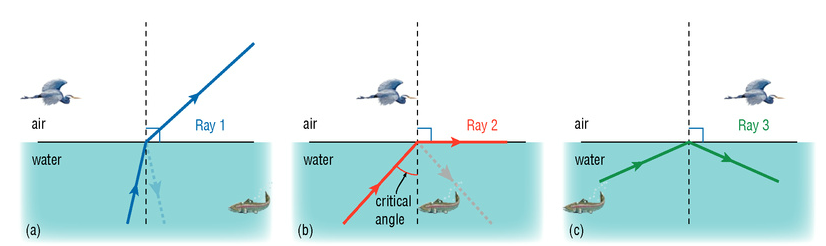 Total Internal Reflection
When the angle of incidence is greater than the critical angle, light is reflected at the surface of the medium.
Note: only occurs when n1 is greater than n2
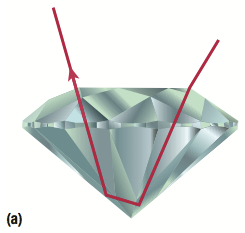 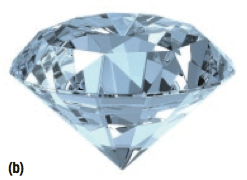 critical angle for diamond: 24.4°
Refraction in a diamond
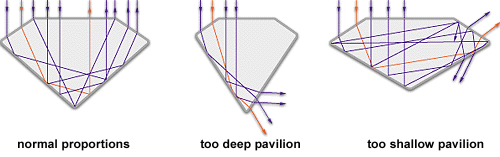 Refraction in a diamond